Present Simple
Тренировочные упражнения
учитель английского языкаМБОУ г.Мурманска СОШ № 53Шарова Анастасия Андреевна
Open the brackets
loves
She ________(love) English.
They ________( live) in Murmansk.
Mary _______(like) fruit and vegetables.
A clown ______(work) at a circus.
I always ______(do) my homework. 
He ________(go) to the cinema twice a week.
live
likes
works
do
goes
Open the brackets
She ______    (play/ not) football.
I _______ (work/not) at school.
They _______( have/not) breakfast.
Larry ____________(wake up/not) late.
A postman__________( serve/not) people.
She ________( like/not) Chinese food.
doesn’t  play
don’t  work
don’t  have
doesn’t  wake up
doesn’t  serve
doesn’t  like
Open the brackets
like
Do
_____ they_____(like) cats?
______she______( wear) a uniform at school?
______ you_____( read) books?
______ your mother_____(wash) the dishes?
_______he_____(play) golf?
____ you_____(clean) your room?
Does
wear
Do
read
Does
wash
Does
play
Do
clean
Complete
plays
They play- she______
I watch-he ______
We dance- he ________
I eat- it ______
They miss- he ________
I study- she________
We finish-he _______
They fly- it ________
watches
dances
eats
misses
studies
finishes
flies
Correct the mistake
1. They wants to buy a new car.
________________________
2. She travel every summer.
_______________________
3. Do he like “Shrek”?
_______________________
4.They doesn’t play chess.
_______________________
5. Hippos lives in Africa.
_______________________
They want to buy a new car.
She travels every summer.
Does he like “Shrek”?
They don’t play chess.
Hippos live in Africa.
Translate
1. Он любит футбол. –

2. Она пьет чай каждый день. – 

3. Мы ходим в кинотеатр два раза в неделю. –

4. Тебе нравится «Шрек»? –

5. Она не работает в школе. –

6. Клоун работает в цирке. –
He loves football.
She drinks tea every day.
We go to the cinema twice a week.
Do you like “Shrek”?
She doesn’t work at school.
A clown works at a circus.
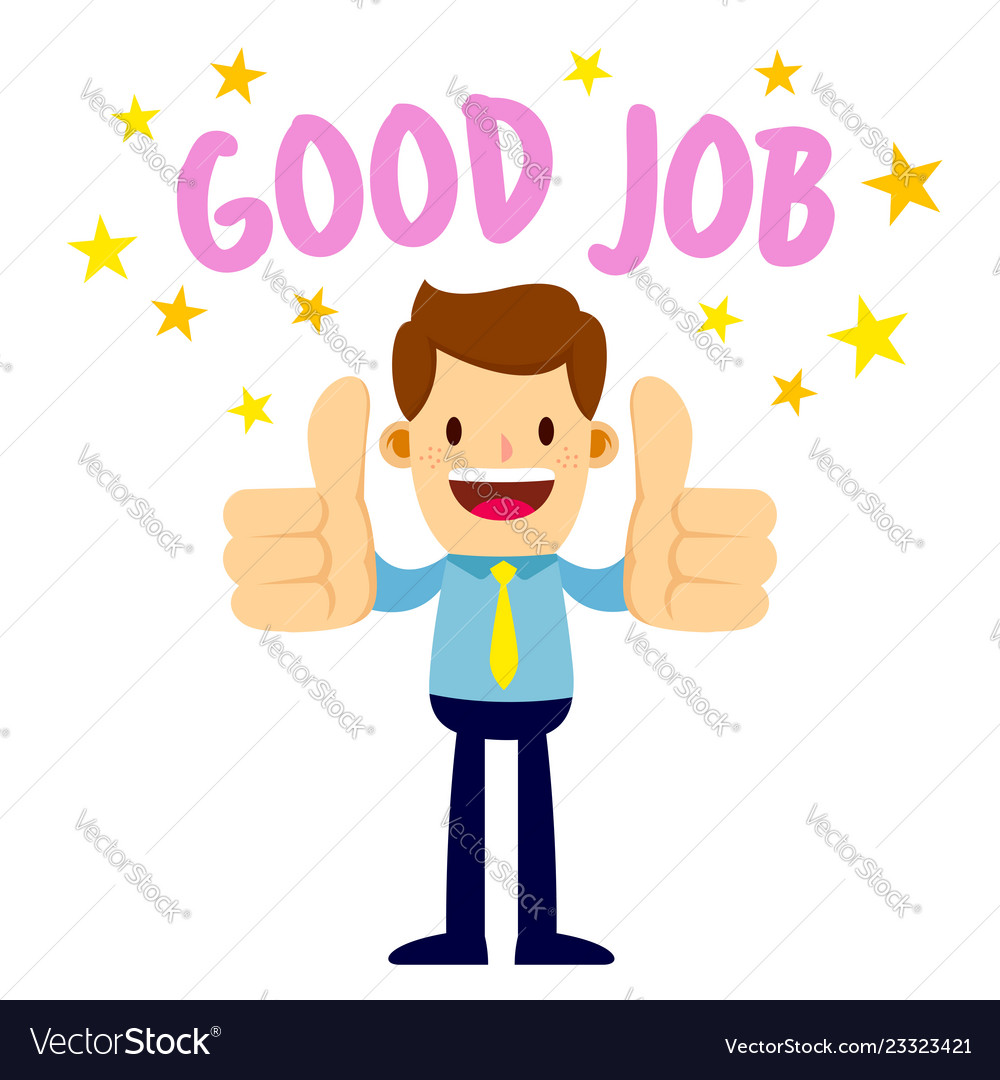